Ohne Anfang, ohne Ende
Text und Melodie: Manfred Siebald
© 1992 Hänssler Verlag, D-71087 Holzgerlingen
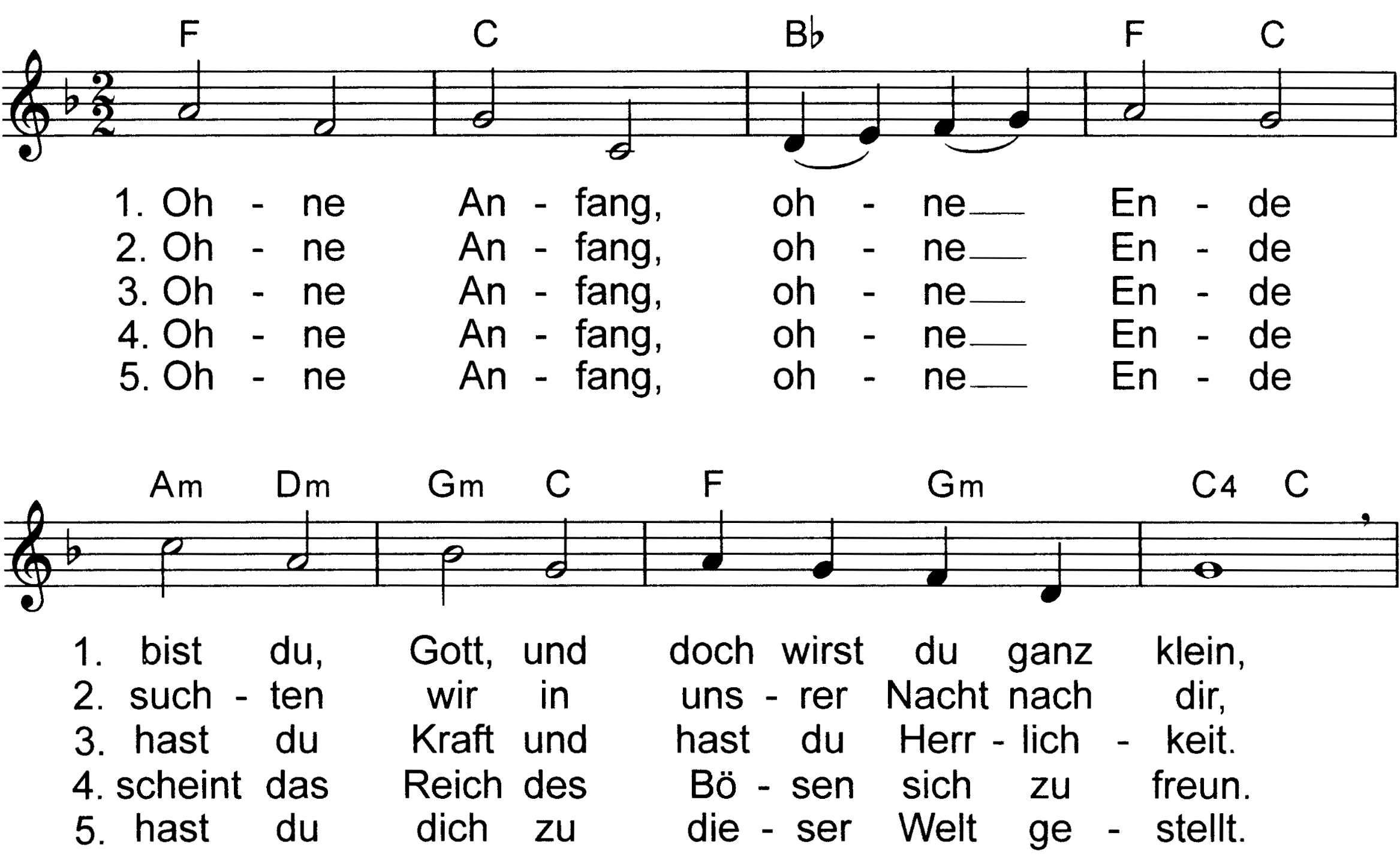 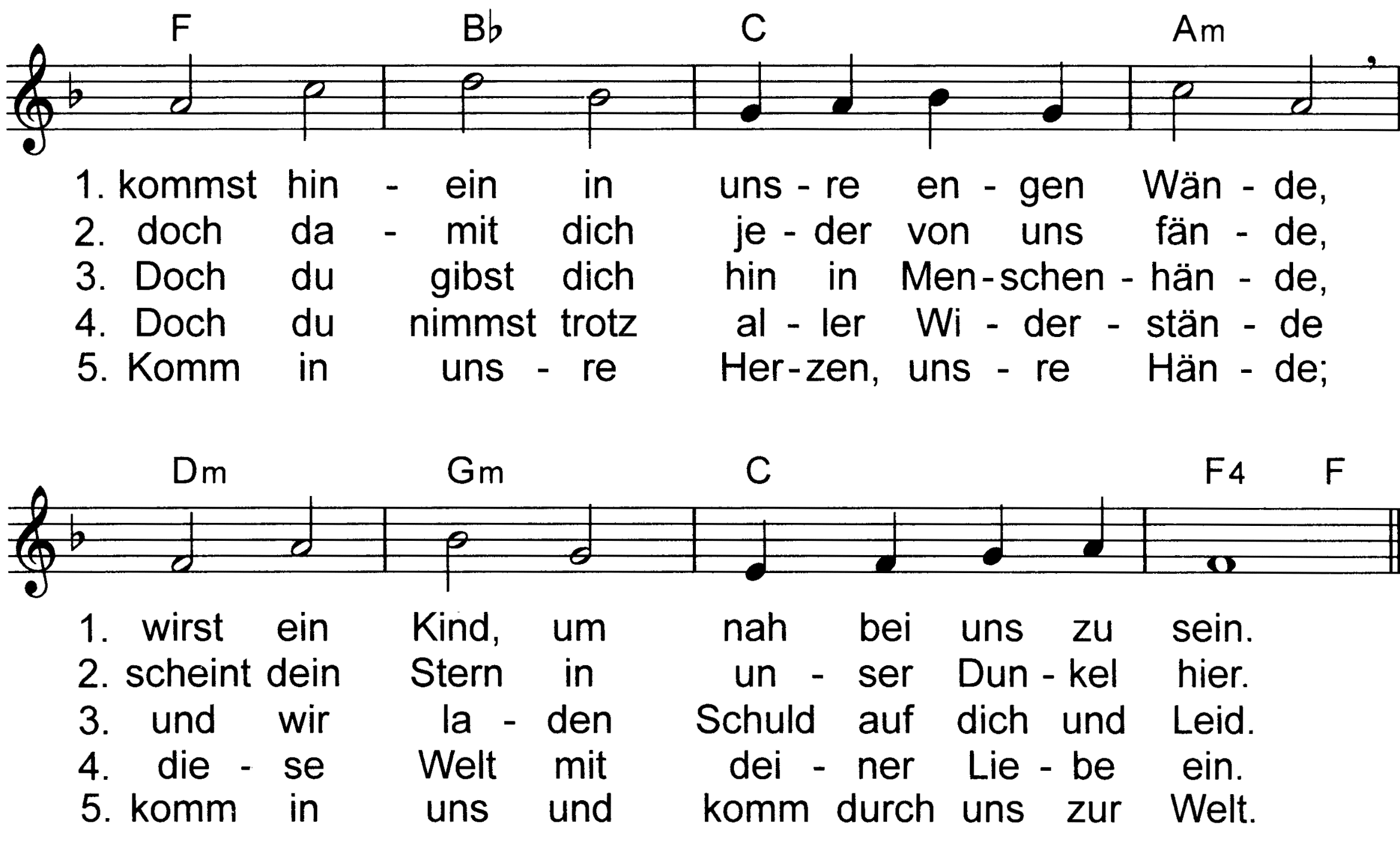